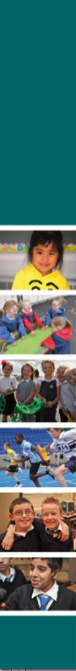 Head Teacher Welcome
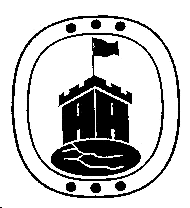 Miss Hunter
Session 2017/18 
in Mearns Primary
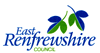 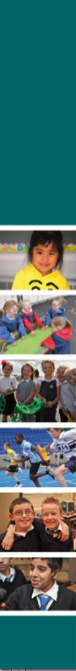 School Improvement 
Targets
Pupil and Parental Engagement
Learning and Teaching
Curriculum
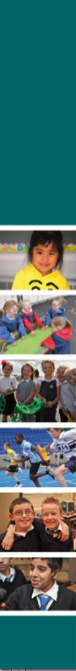 Pupil and 
Parental Engagement
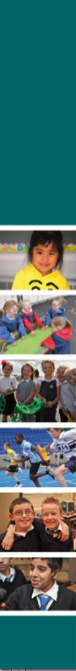 Parental 
Calendar
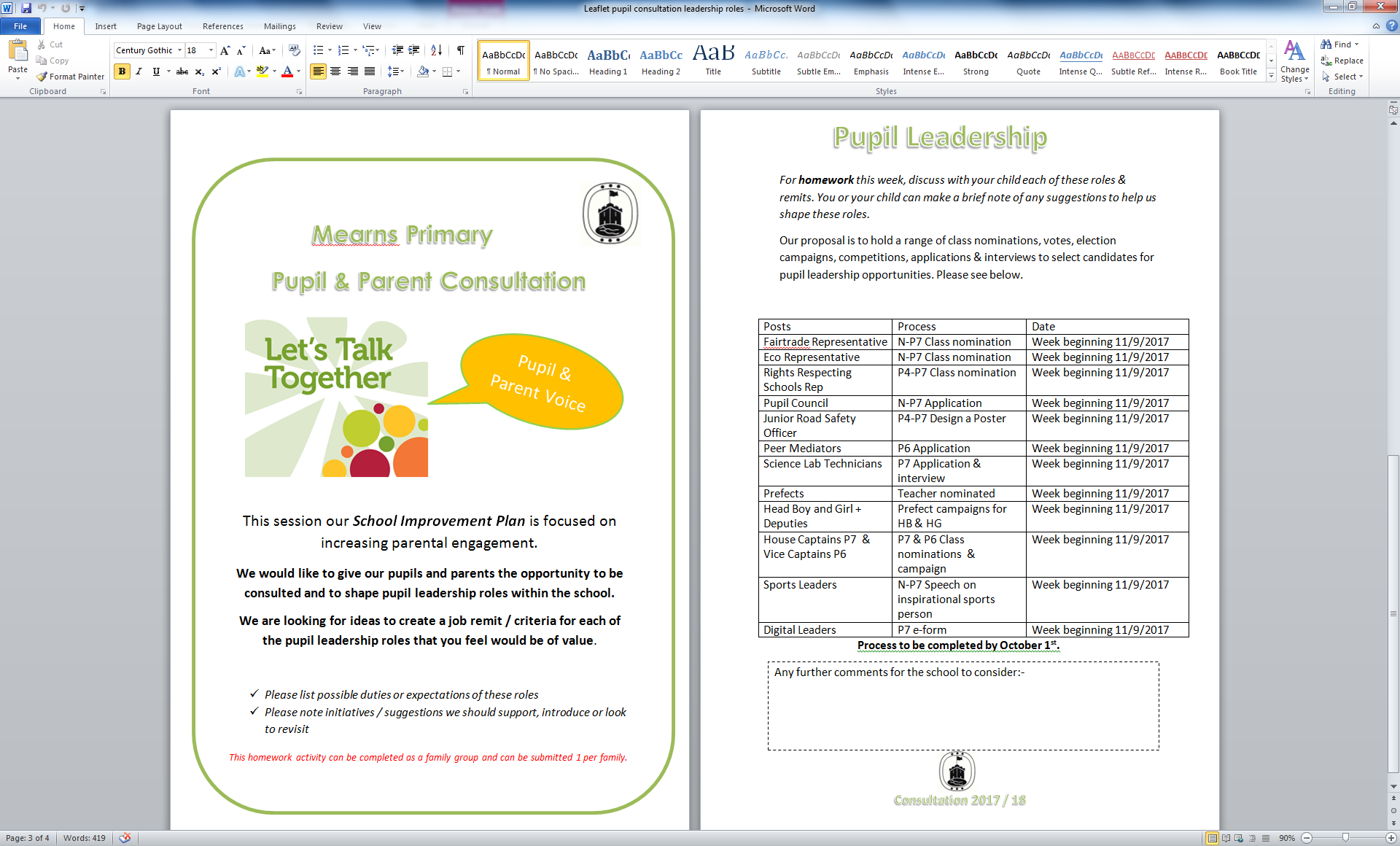 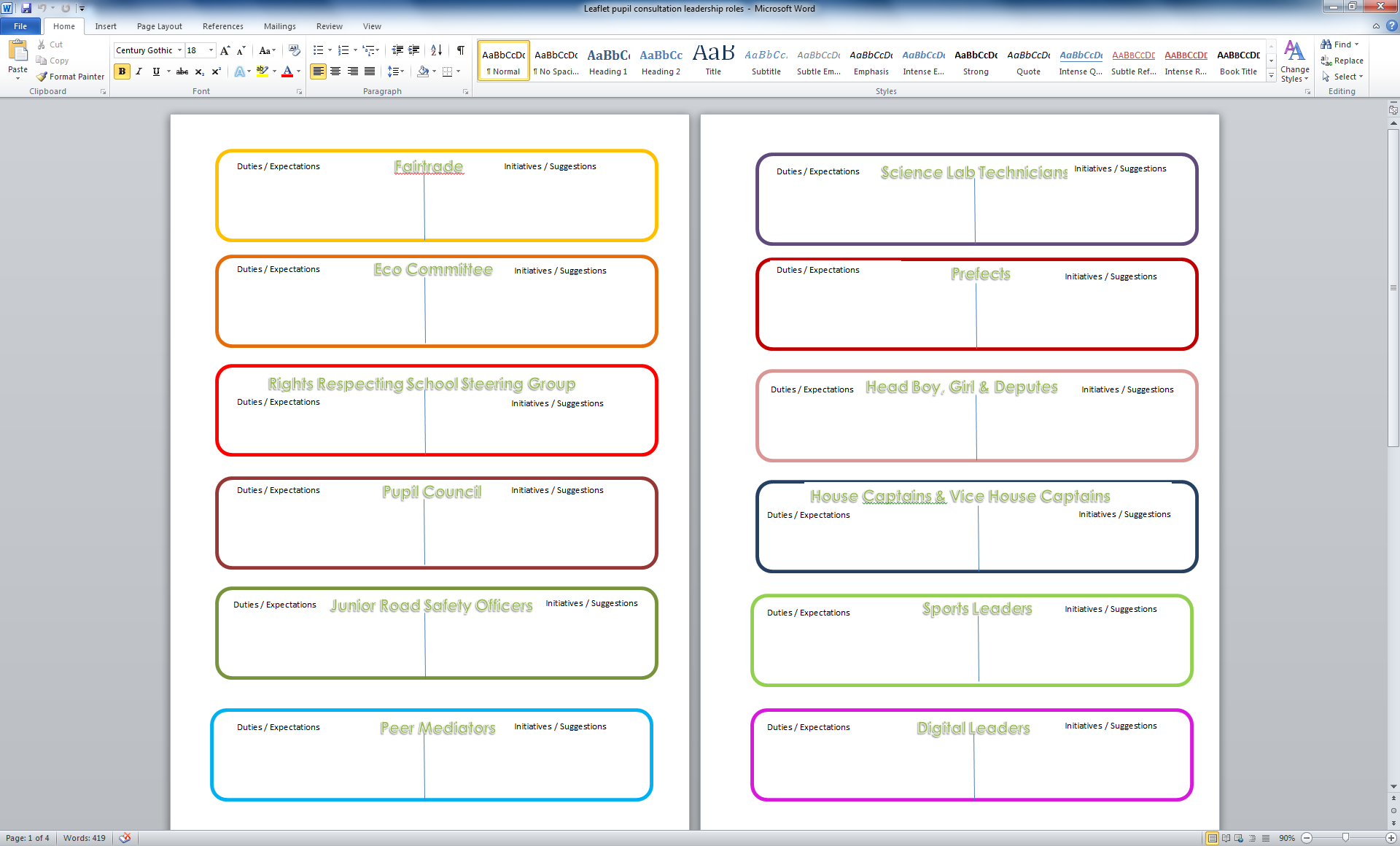 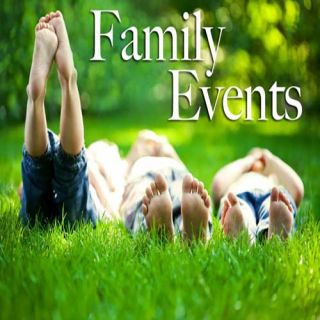 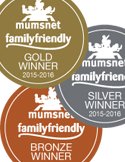 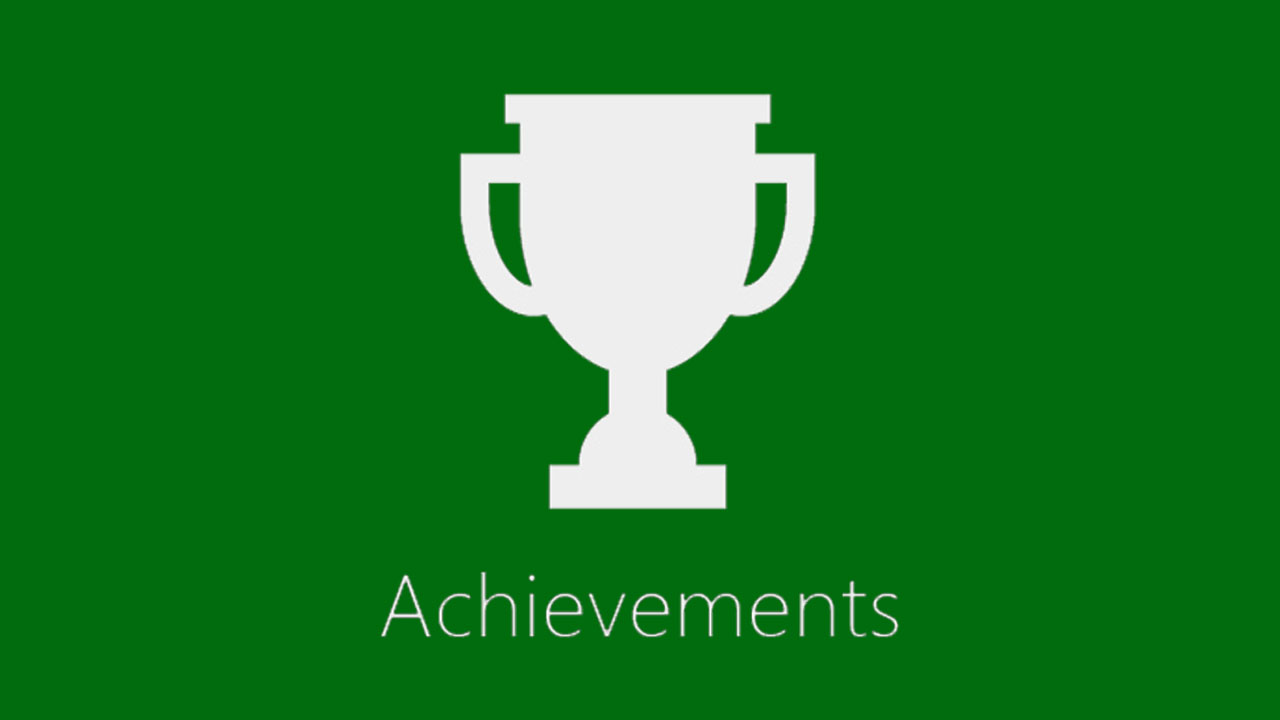 [Speaker Notes: Talking homework
Family Friendly awards
Numeracy and Literacy Kits
Parental Calendar
Achievements
Family events]
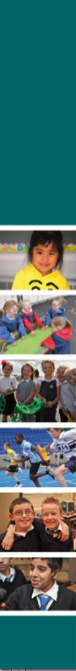 Learning and Teaching
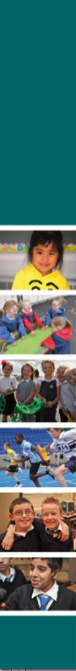 Learning & Teaching
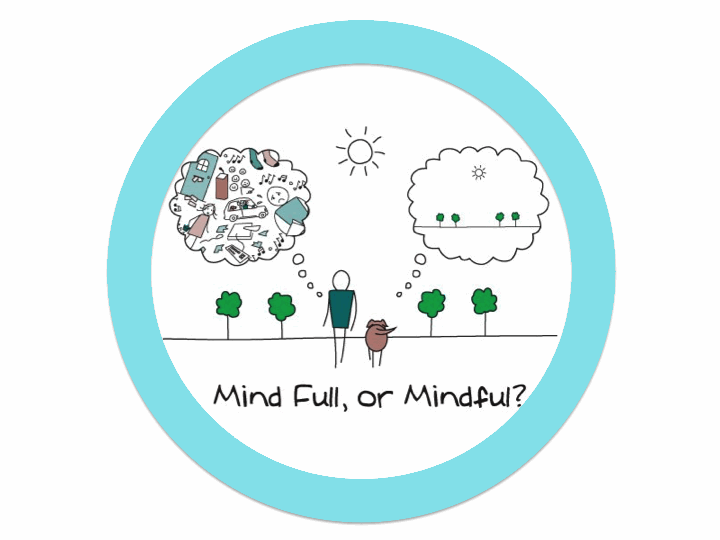 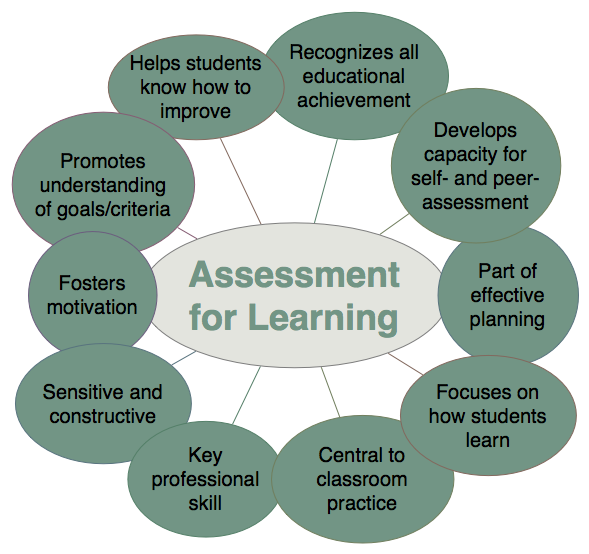 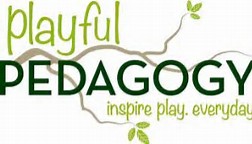 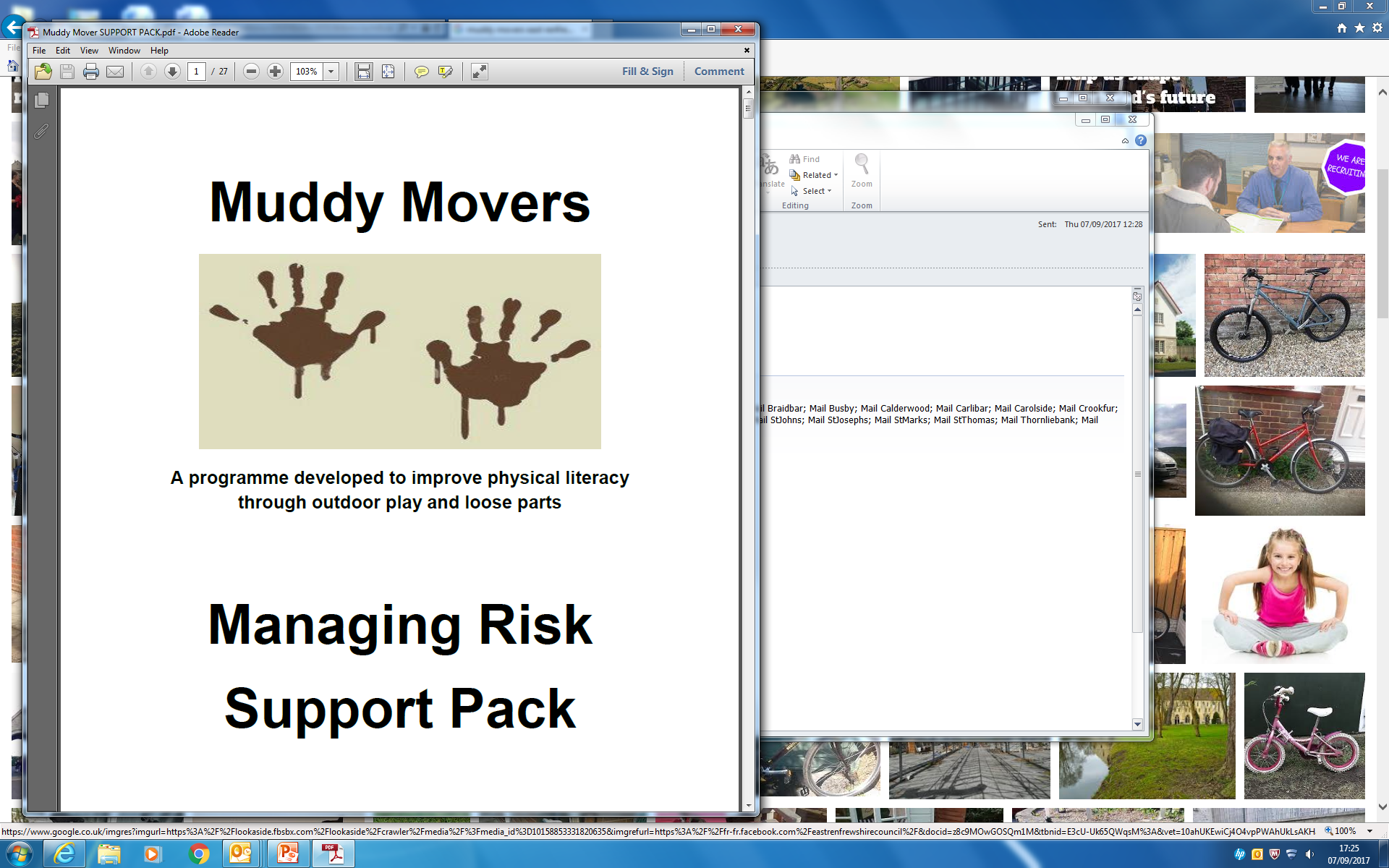 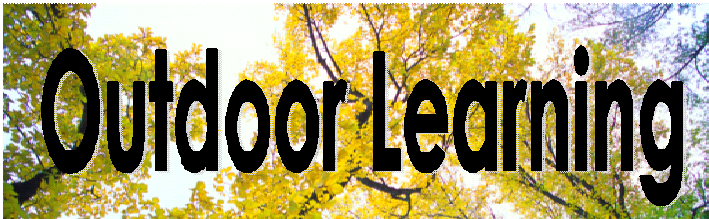 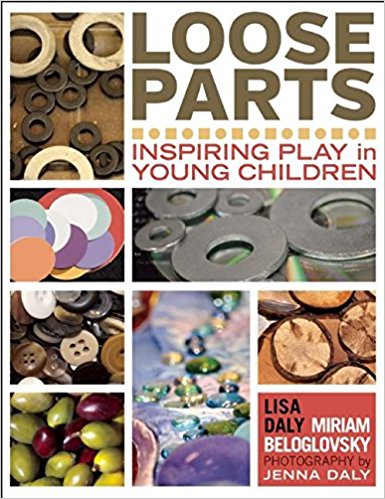 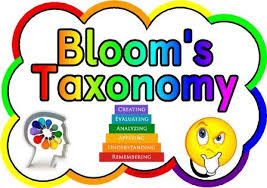 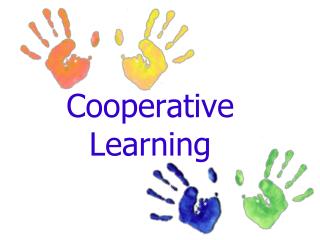 [Speaker Notes: Playful Pedagogy
Mindfulness
AiFL
Co-operative Learning
Blooms
Thinking Skills
Outdoor]
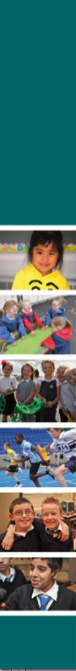 Curriculum
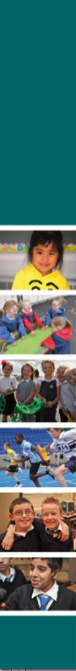 Curriculum
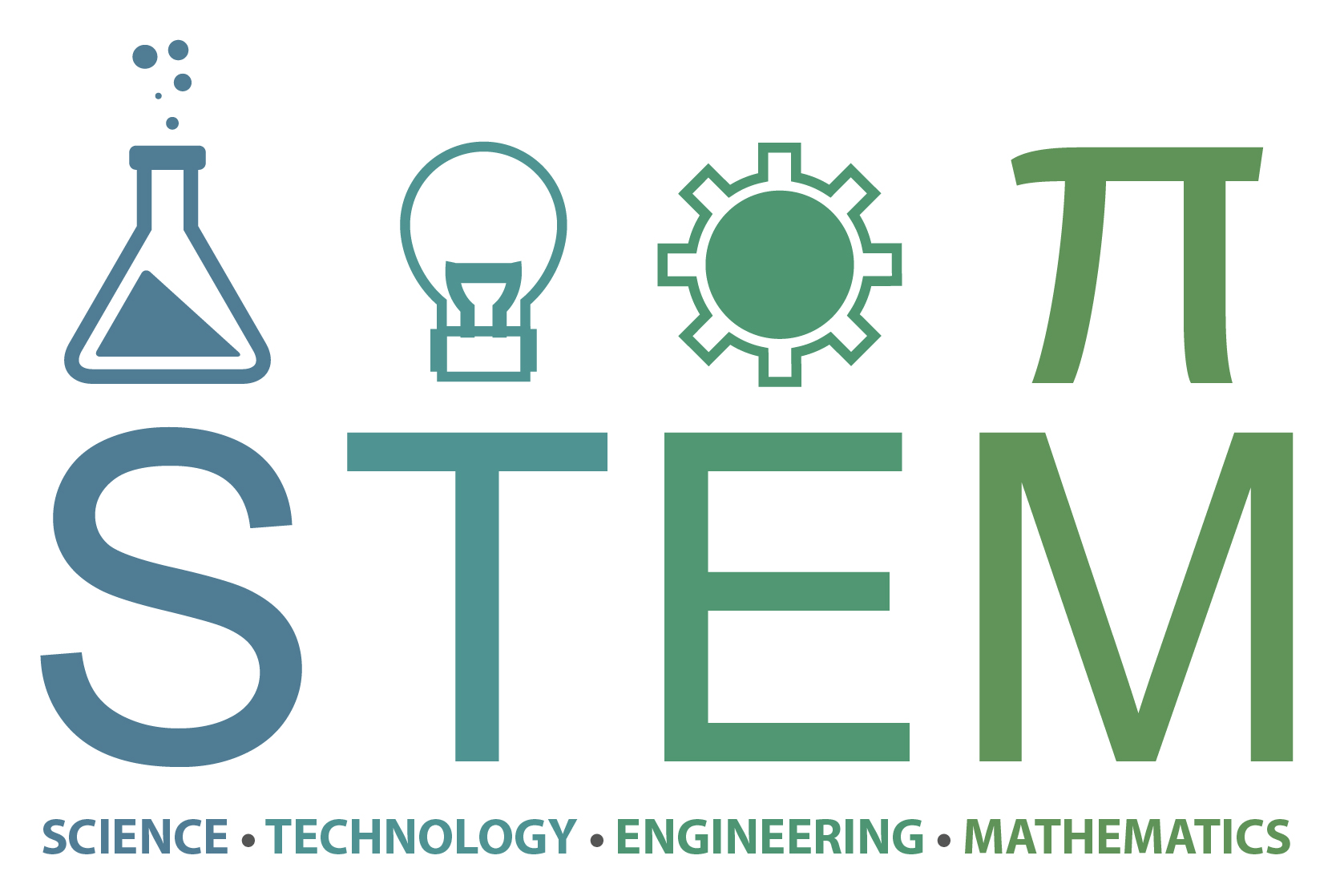 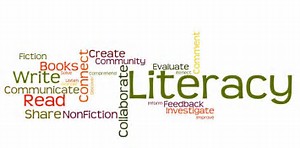 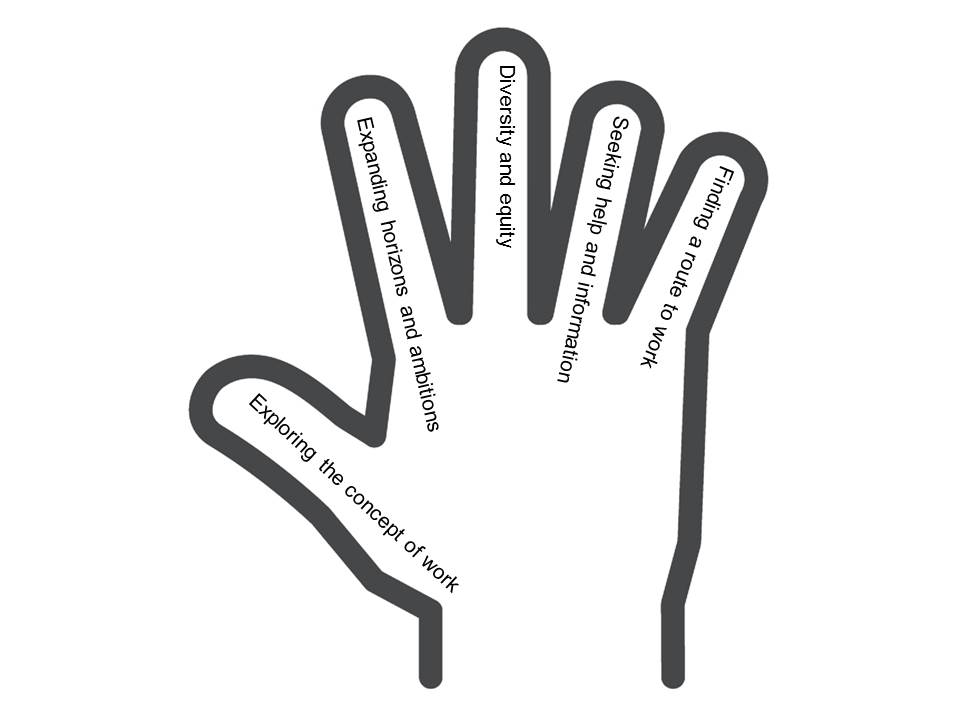 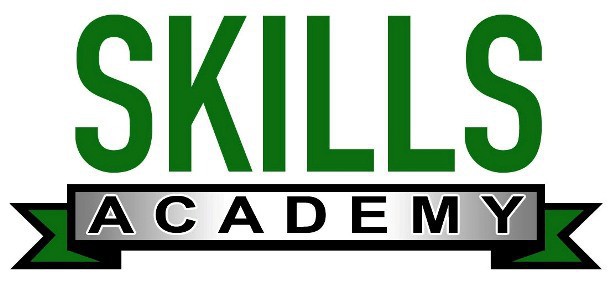 Developing the Young Workforce
[Speaker Notes: STEM
Literacy – reading, moving image
DYW 
Skills academy]